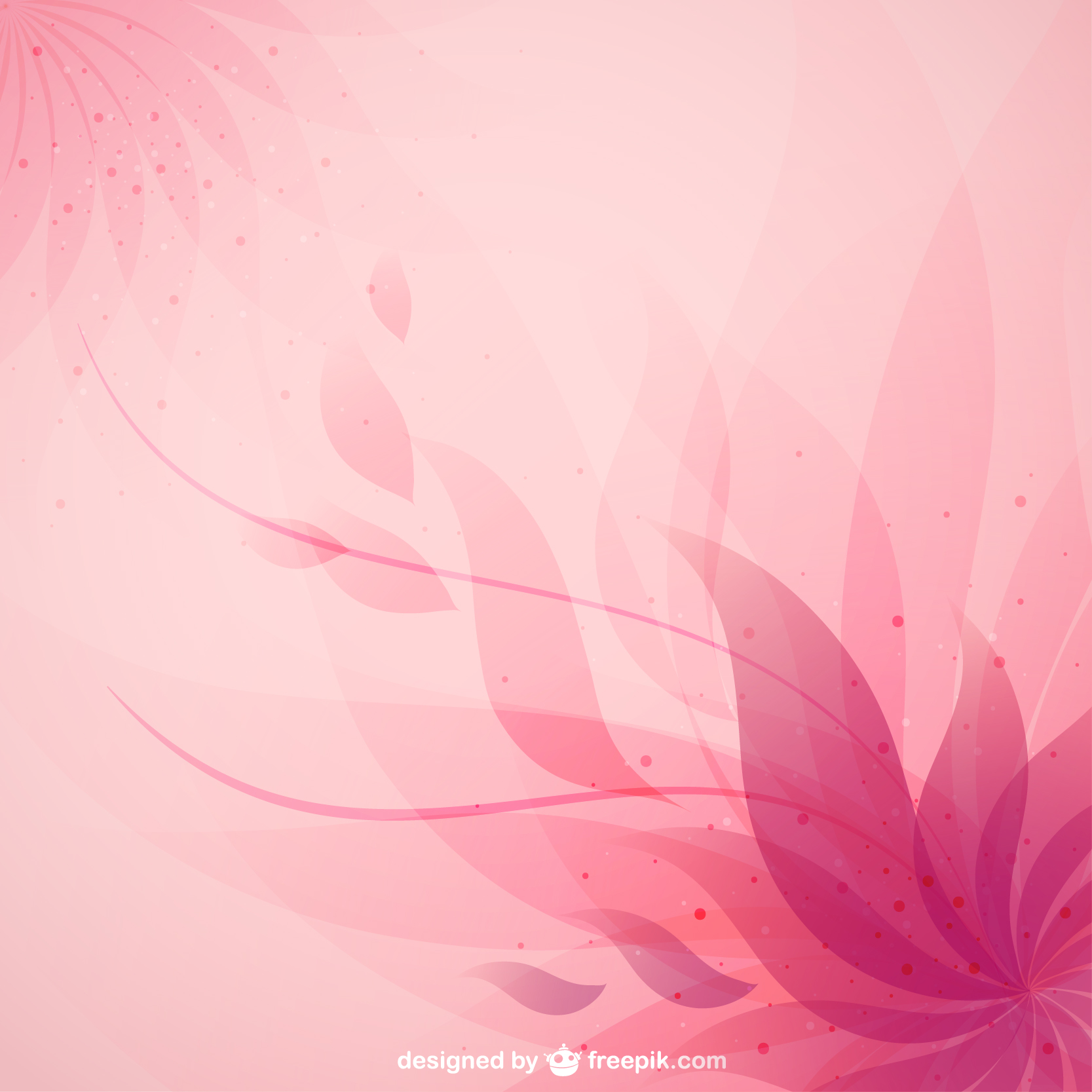 The 41st National and 5th International Graduate Research Conference
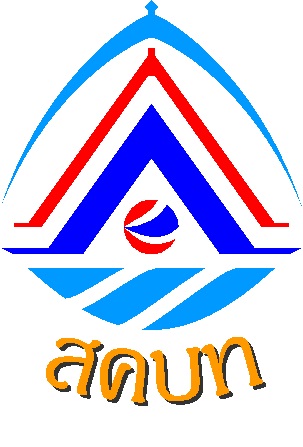 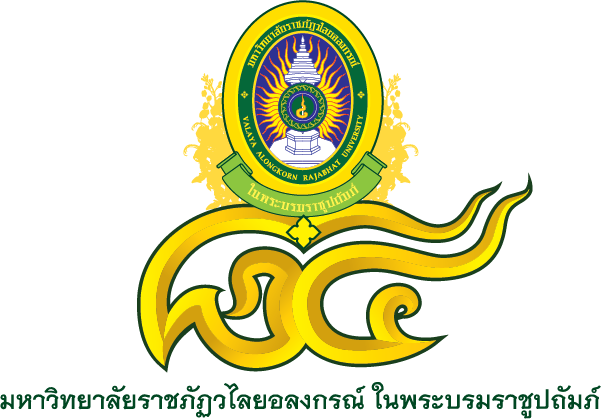 Image
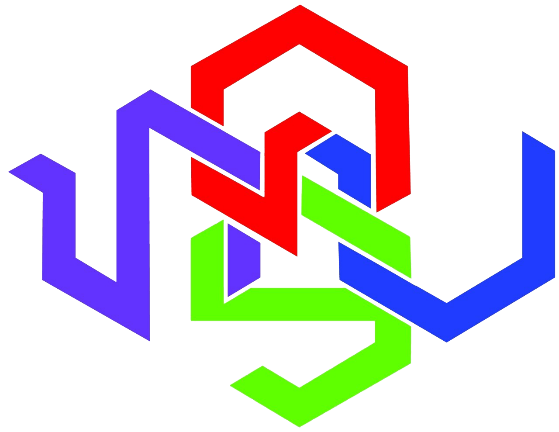 Research Title  (Thai) .................................................................................................................................................................................................
                   (English) .............................................................................................................................................................................................
Author(s) and affiliation...........................................................................................................................................................................................................
Abstract
Introduction
Methods
Research Objectives
Results
Conclusions and Discussion
References
Acknowledgement